Pedigree Notes
What are pedigrees?
Pedigrees track traits within lines of descent (family trees) and are used to figure out the method of inheritance of certain traits (usually diseases)
Methods of inheritance
Autosomal dominant: dominant trait carried on chromosomes in pairs 1-22
Autosomal recessive: recessive trait carried on chromosomes in pairs 1-22
Sex linked: carried on X or Y chromosome (can be dominant or recessive)
Examples
Y linked
Y chromosome infertility
X linked Recessive:
Hemophilia
X linked Dominant:
Fragile X Syndrome


Autosomal Recessive:
Cystic Fibrosis
Sickle Cell Anemia
Autosomal Dominant: 
Huntington’s Disease
Marfan Syndrome
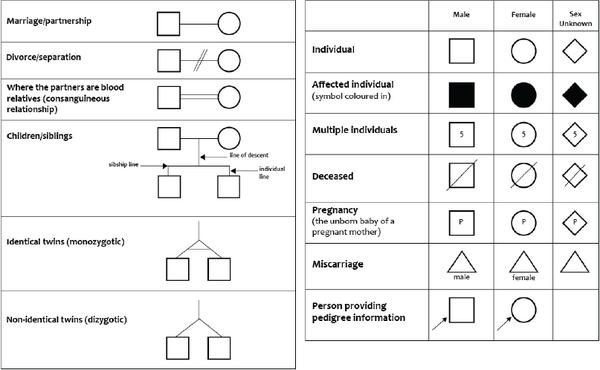 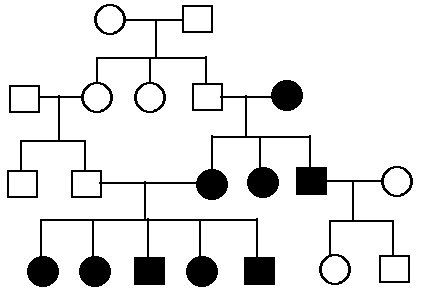 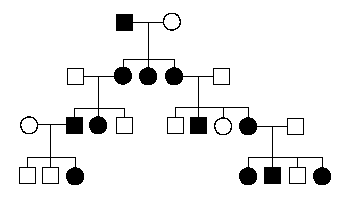 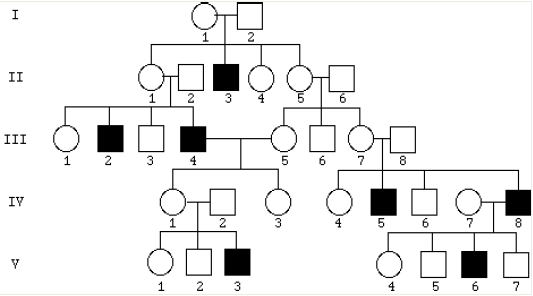 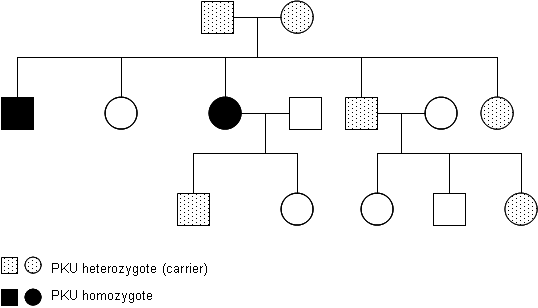 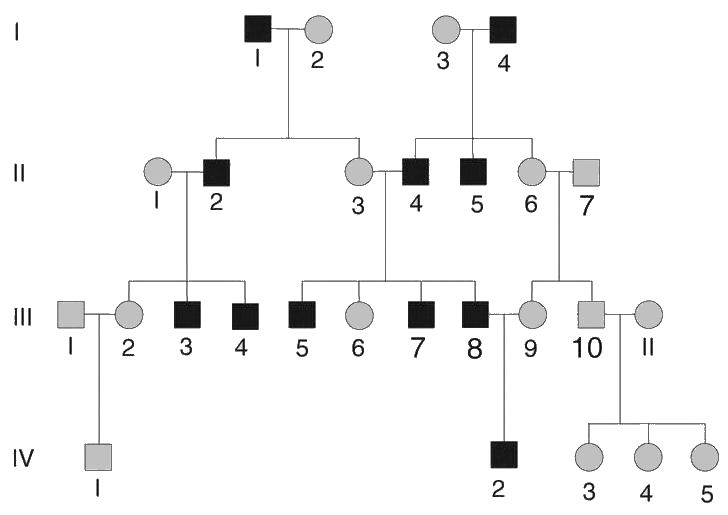 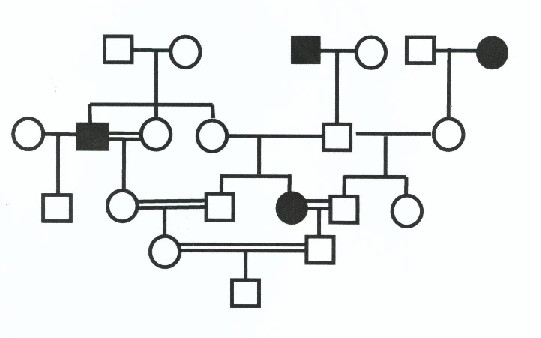 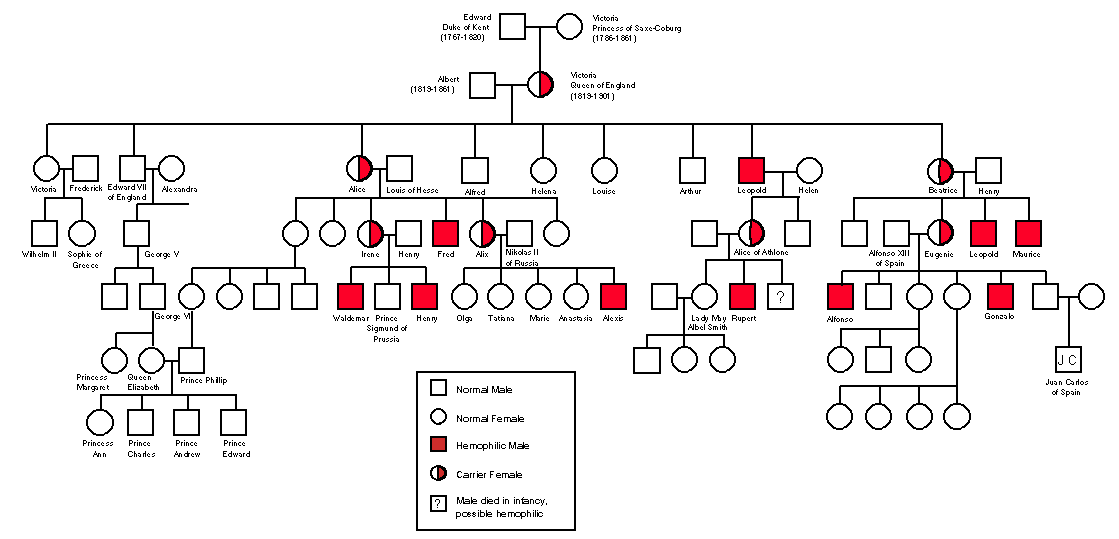 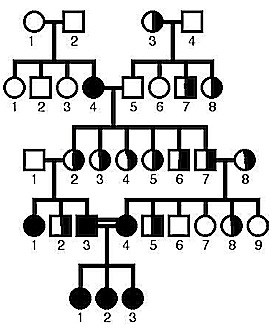 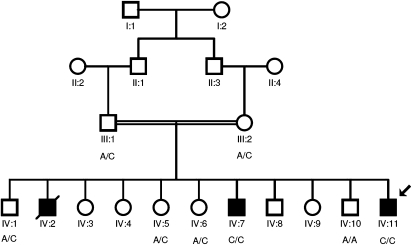